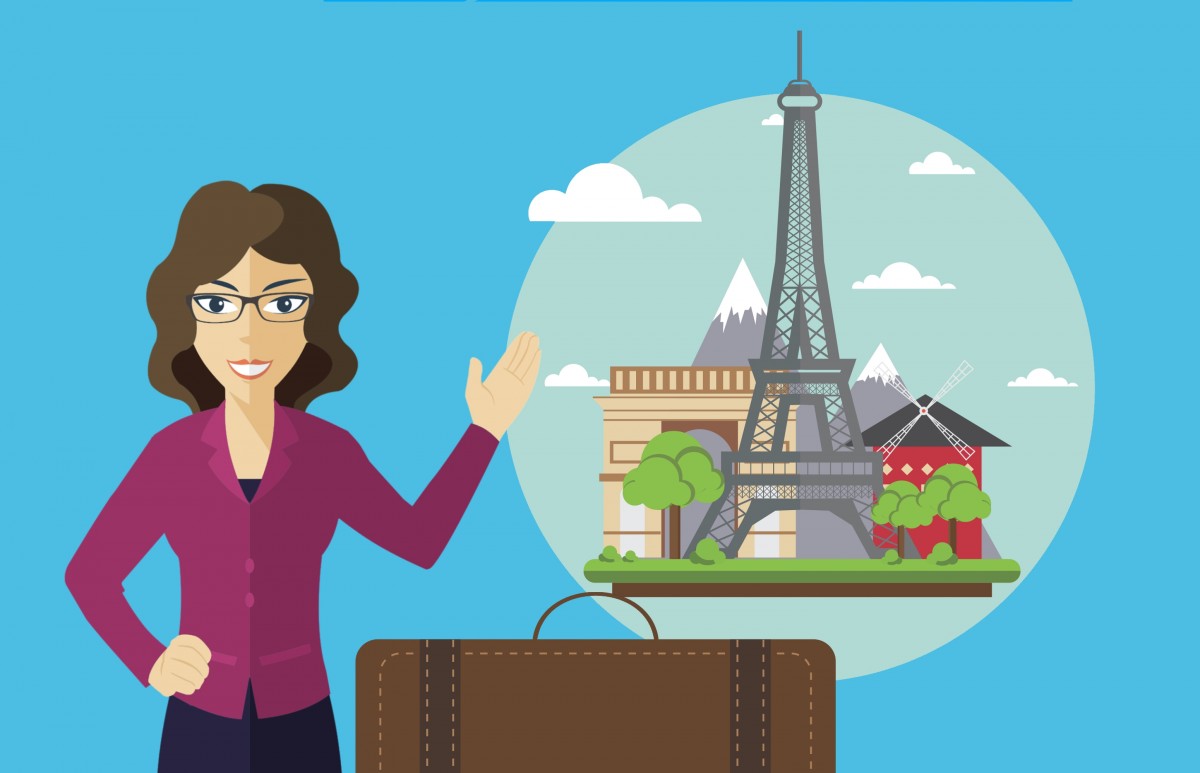 Curso de Formación Docente del profesorado universitario
EDUACTIVA: enseñanza universitaria inteligente, internacional
 y en igualdad en el ámbito de la ciencia jurídica
Acción formativa 2: Internacionalización
La internacionalización de la docencia: del aula a la movilidad.Un viaje de ida y vuelta: cómointernacionalizar la experiencia docente.
Prof. Antonio Pérez Miras
Departamento de Derecho Constitucional UGR
Coordinador Académico del DTI Derecho UGR – UJML3
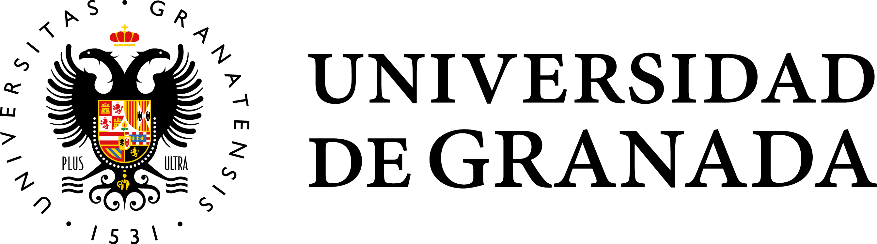 Granada, 10 de abril de 2025
Salón Rojo de la Facultad de Derecho
¿qué es internacionalizar?
RAE: Convertir en internacional algo que es de una sola nación o Estado.
SINÓNIMOS: universalizar, mundializar, globalizar, generalizar, difundir.
LOSU: 6 veces internacionalización en la EM
Forma parte de la autonomía universitaria art. 3.2.a) y p)
Una función de la Conferencia General de Política Universitaria art. 15.1. i)
Se le dedica todo el Título VII: Fomento, estrategias, alianzas, títulos conjuntos, movilidad, atracción de talento, centros en el extranjero, cooperación internacional al desarrollo
Autonomía universitaria
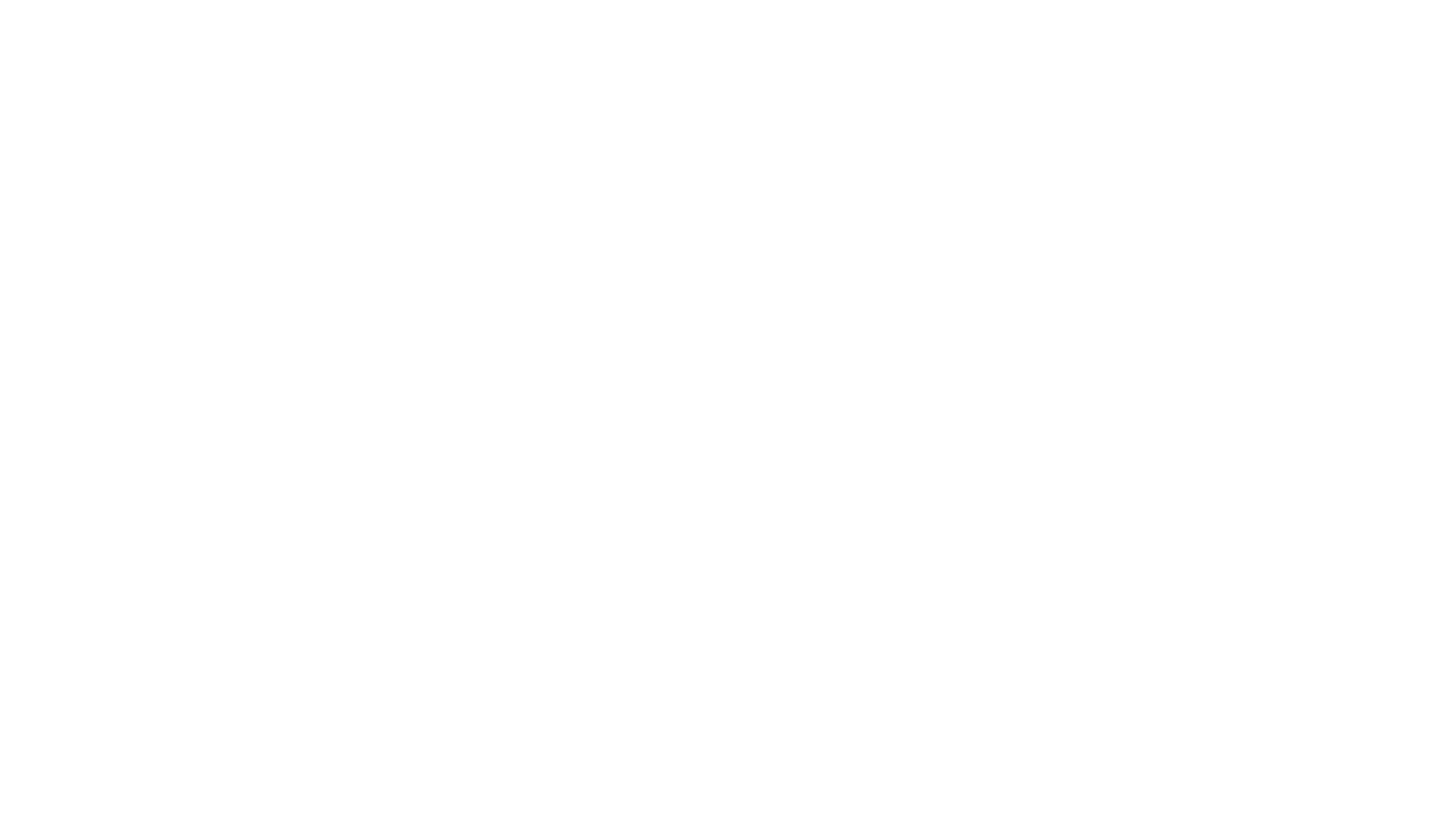 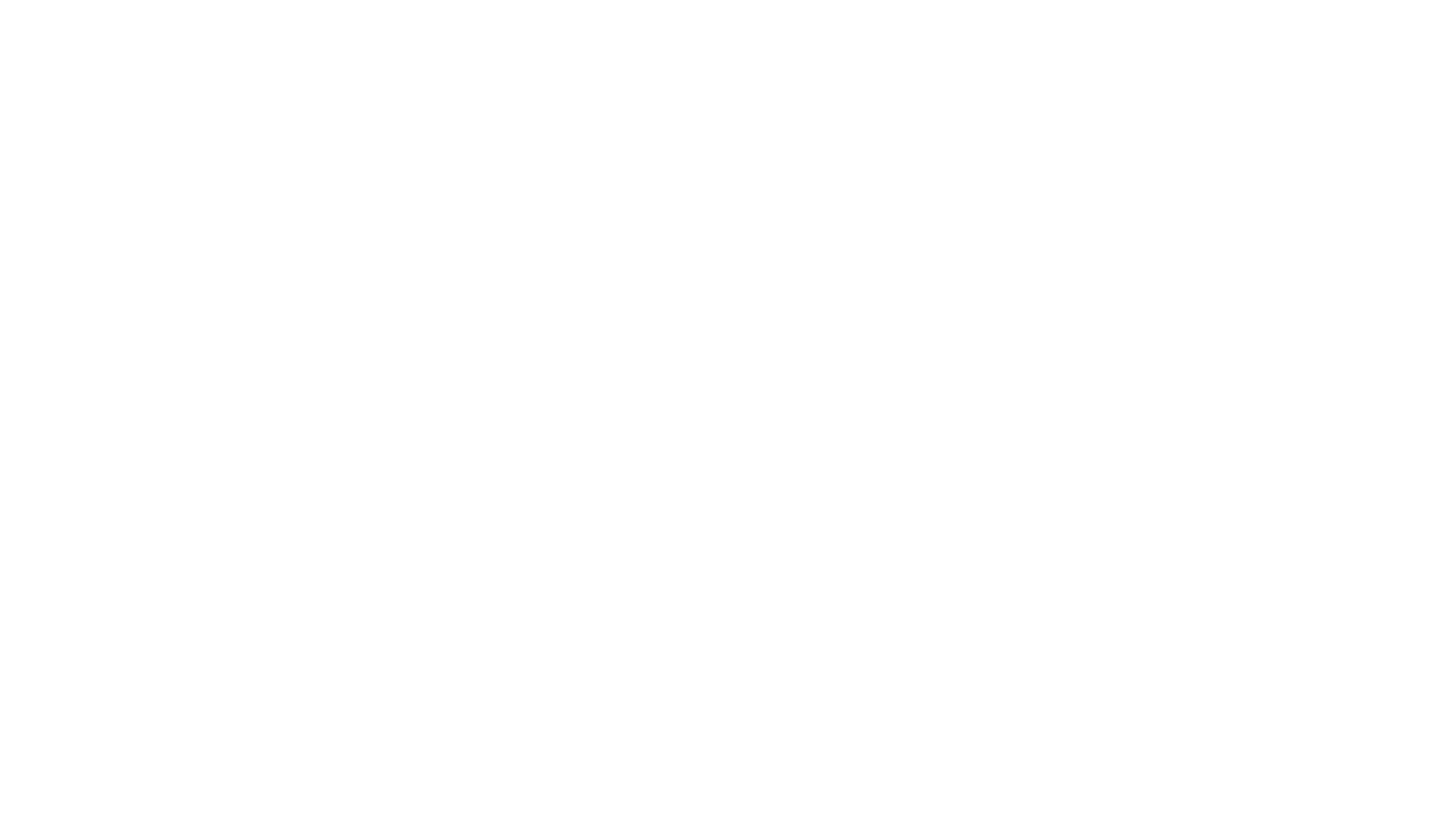 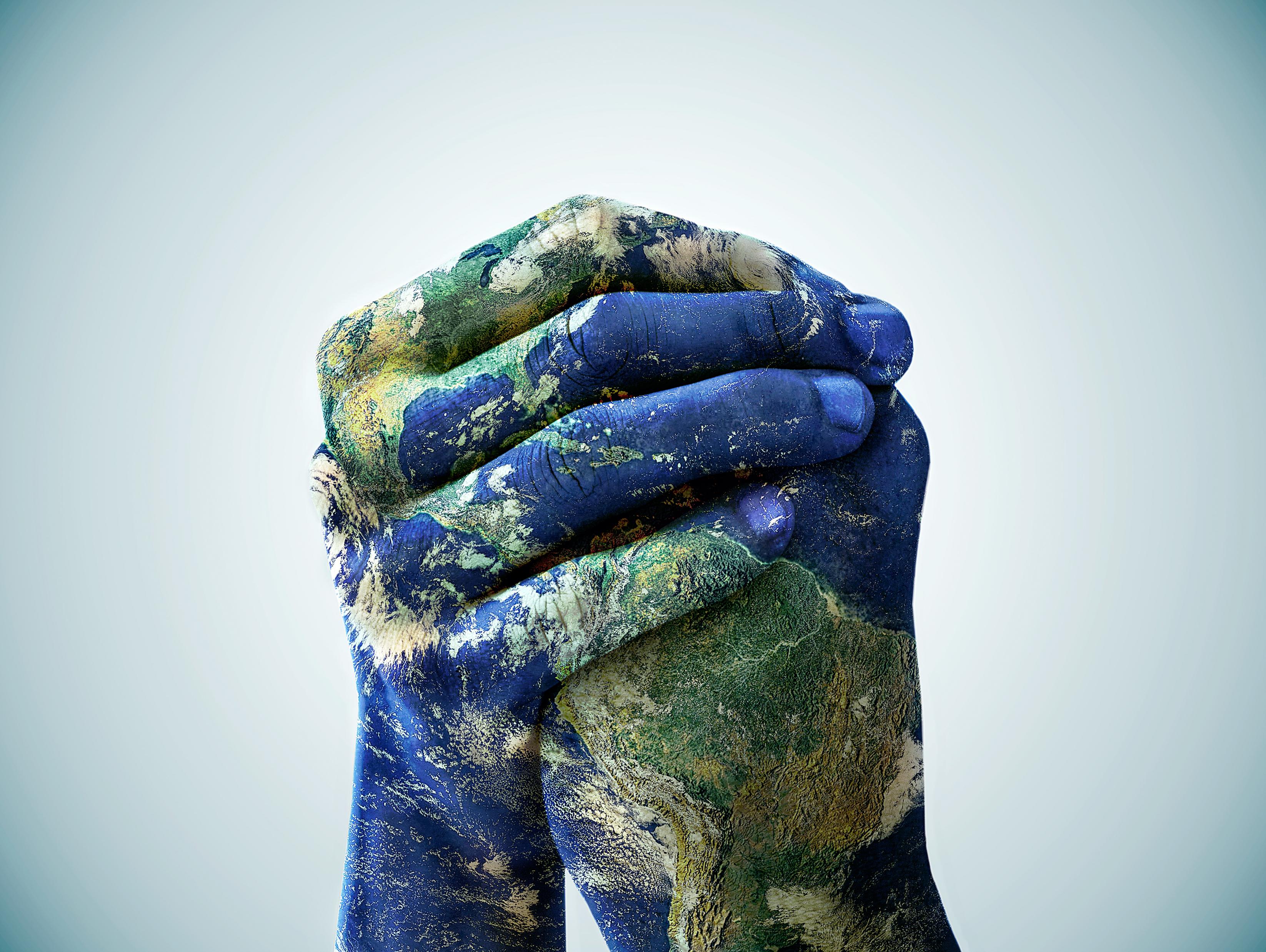 ¡¡CADA UNIVERSIDAD ES UN MUNDO!!
NO ES LO MISMO UNA UNIVERSIDAD QUINTOCENTENARIA QUE UNA UNIVERSIDAD DE NUEVA CREACIÓN
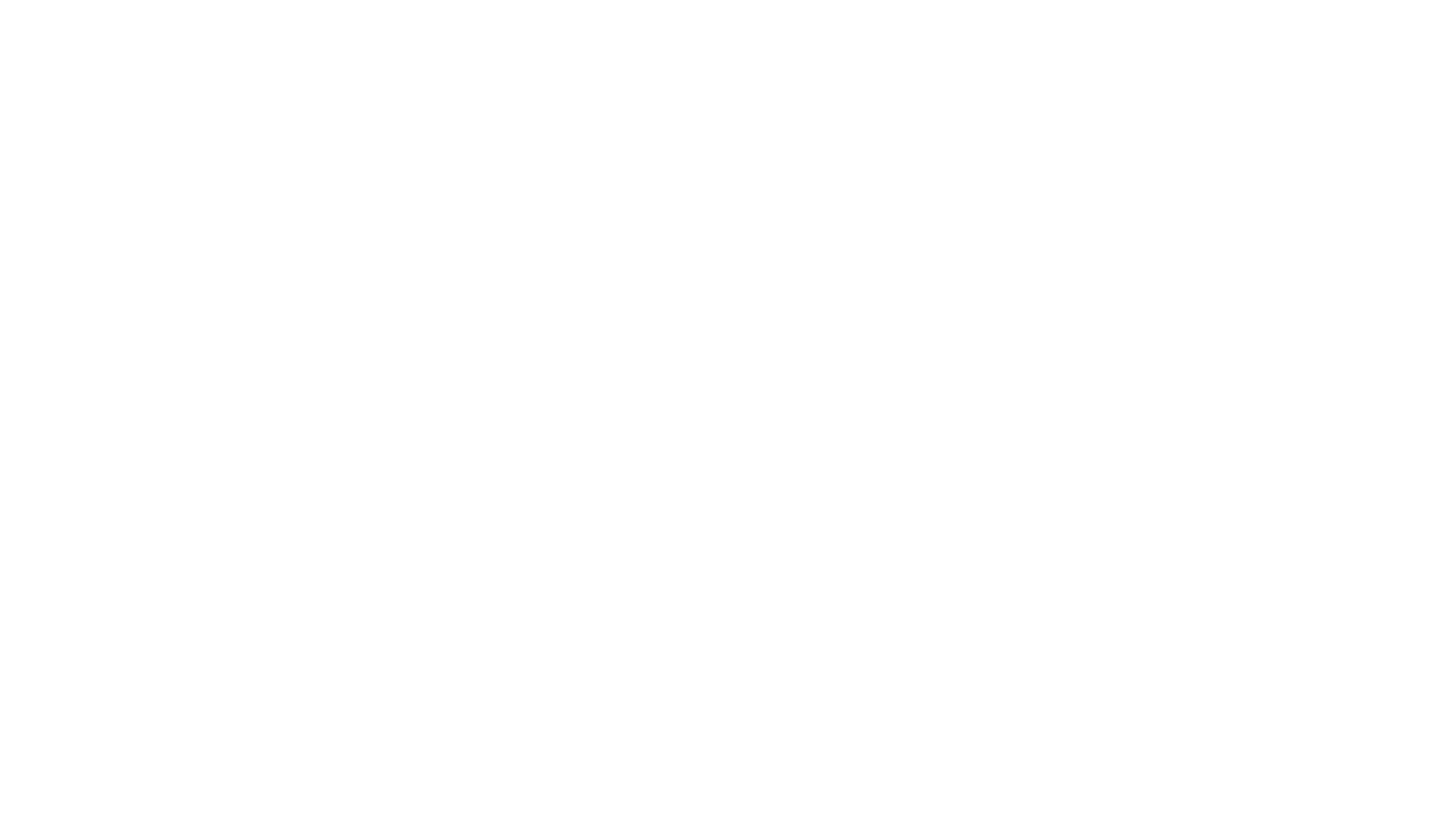 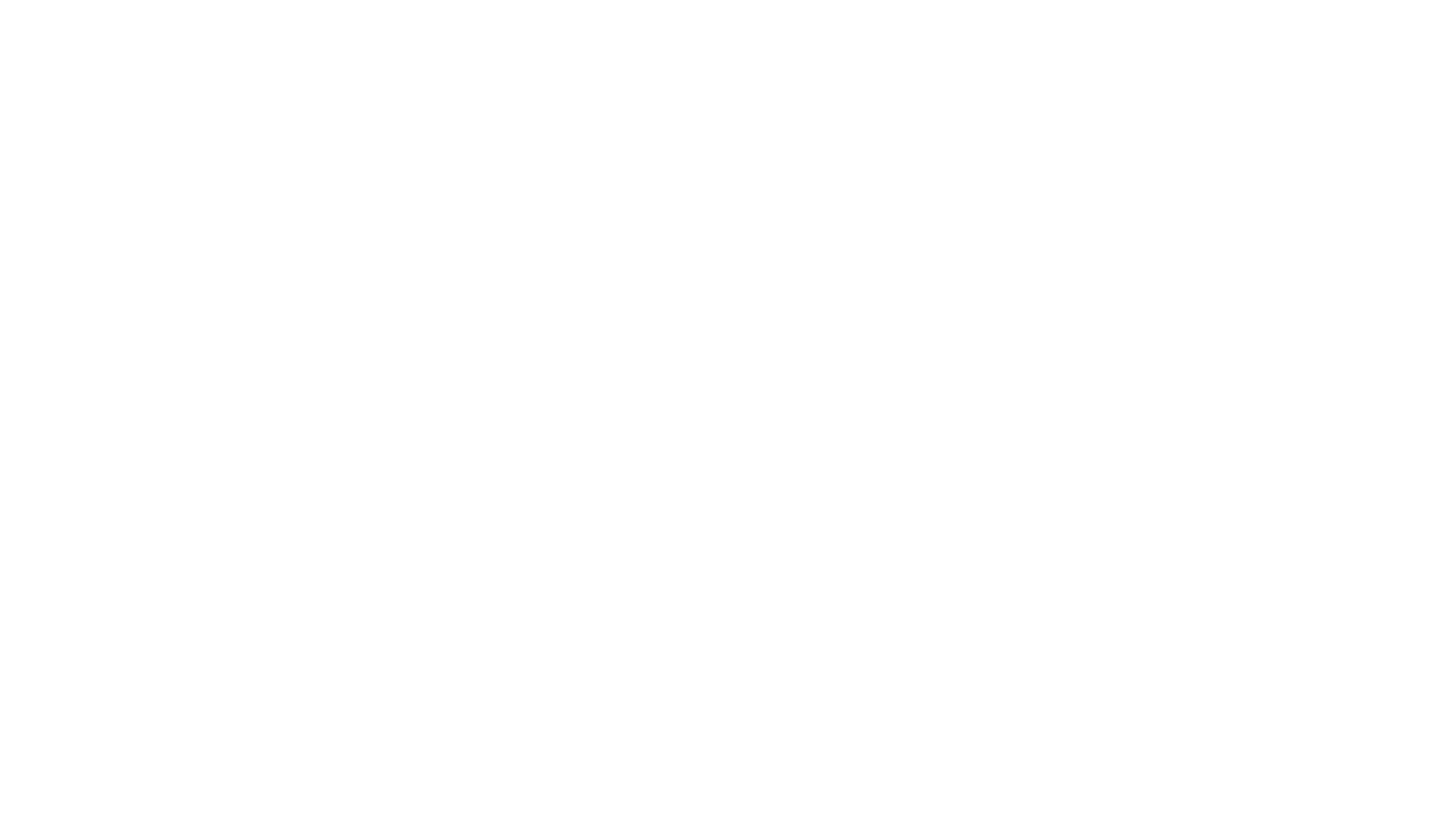 ¿Qué es internacionalizar? (perspectiva docente)
ES UN SÍ QUIERO

COMPROMISO PERSONAL E INSTITUCIONAL
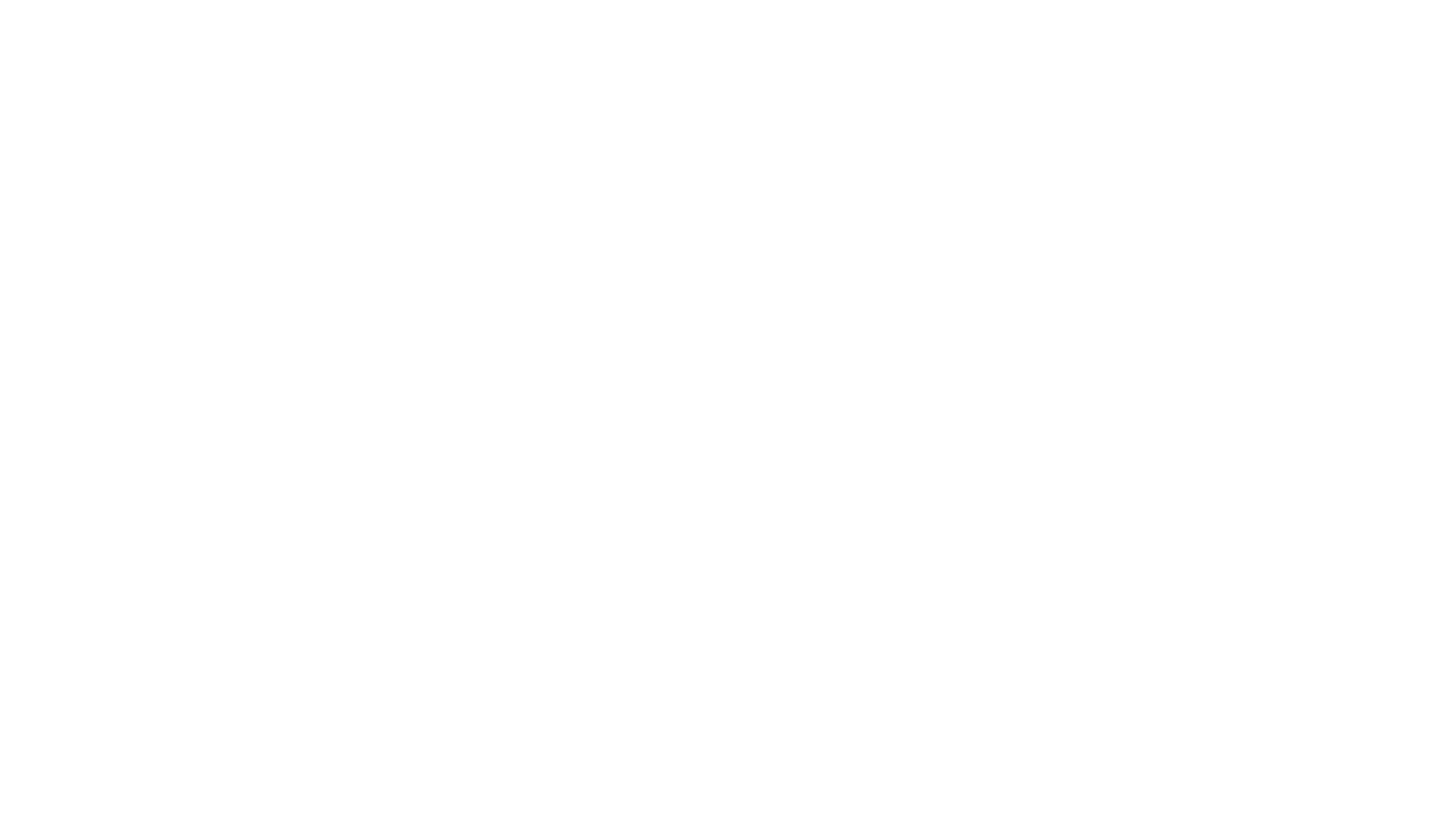 EL VIAJE DE IDA Y VUELTA
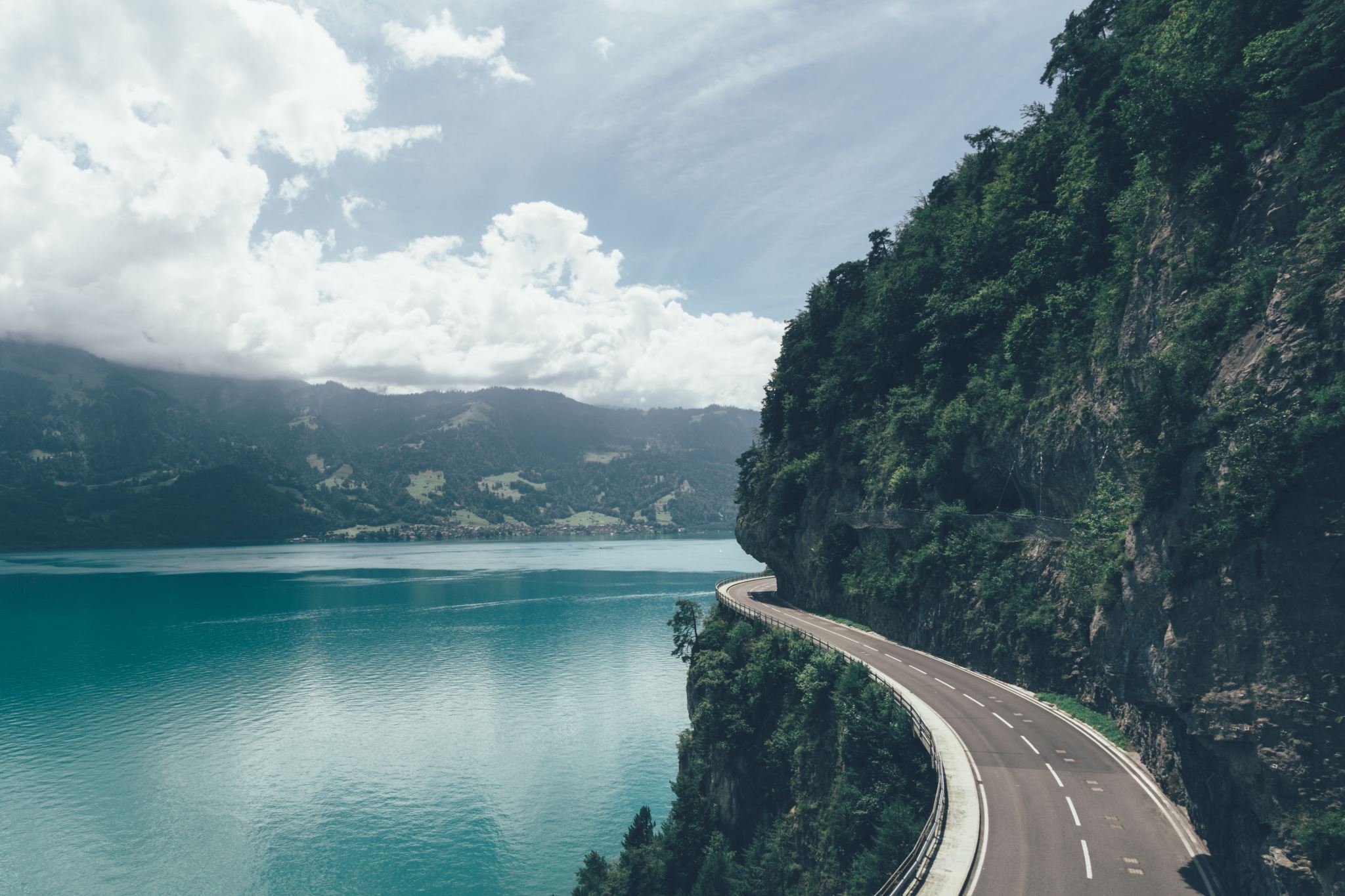 LA PROPIA FORMACIÓN INTERNACIONAL
LA RED DE CONTACTOS INTERNACIONALES
CULTIVAR Y AMPLIAR EL CONOCIMIENTO CIENTÍFICO Y PERSONAL
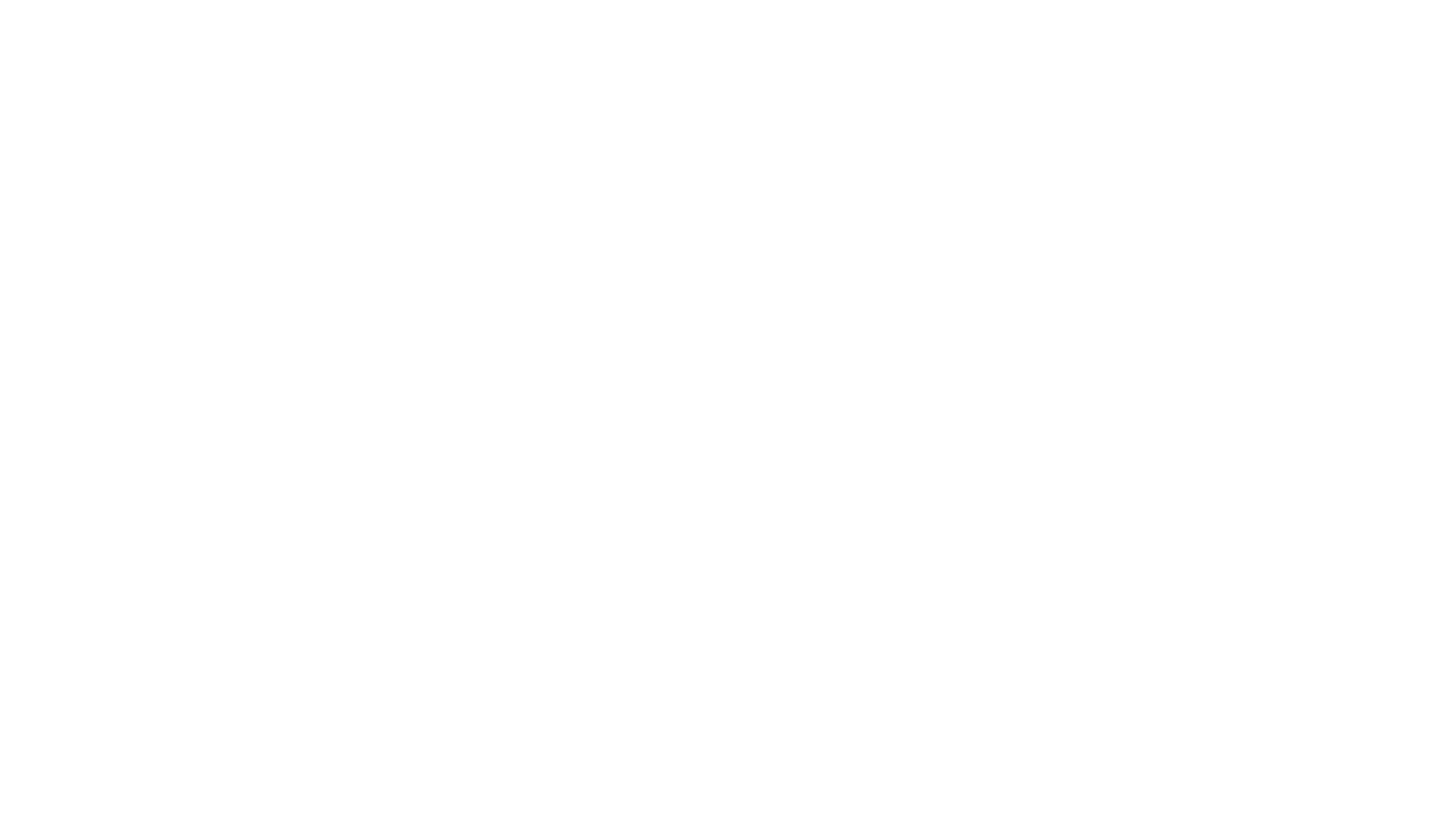 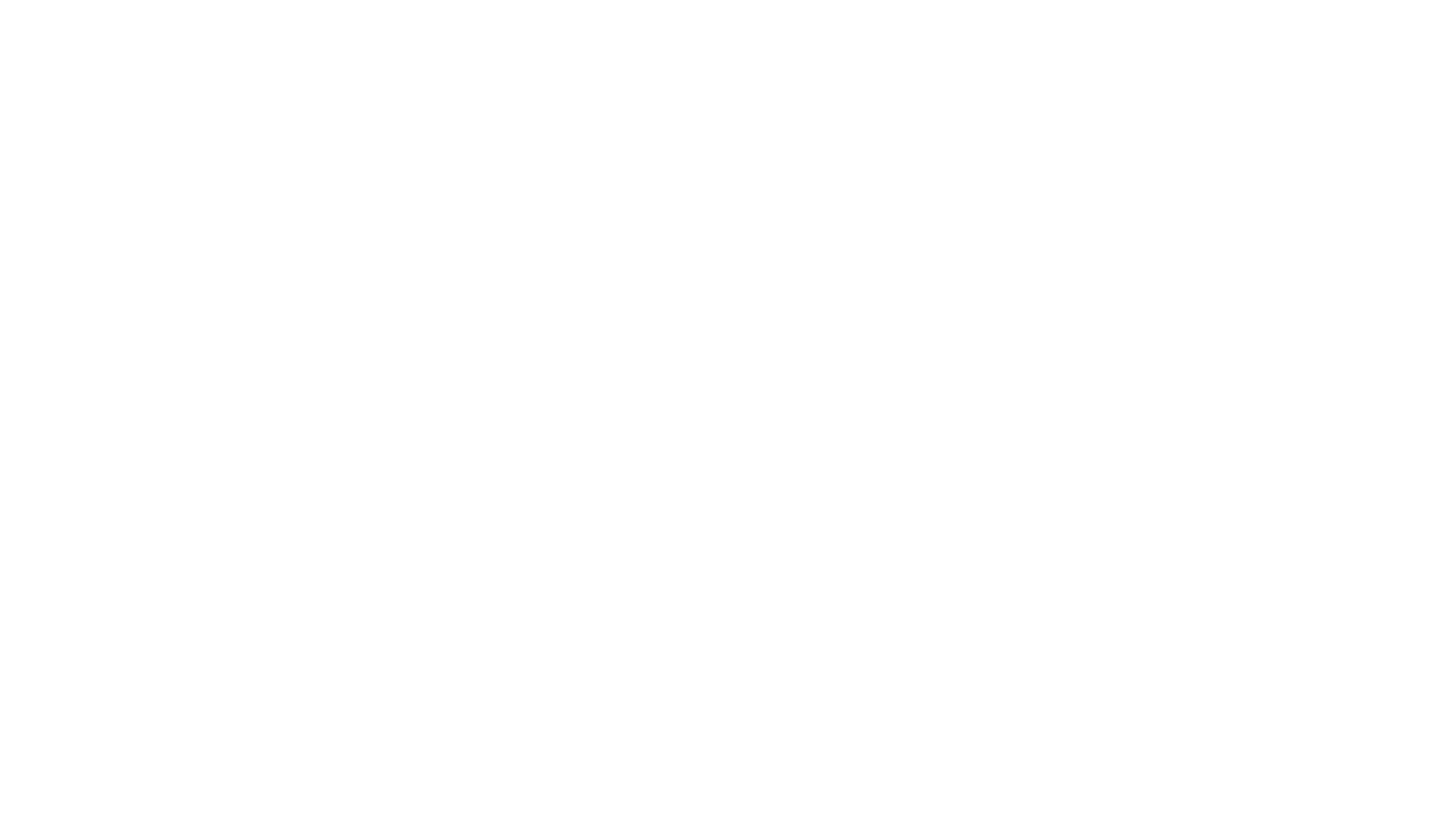 Internacionalizar no es sólo Erasmus
Presencia de alumnos extranjeros en clase
Estancias de movilidad corta
Acciones Jean Monnet
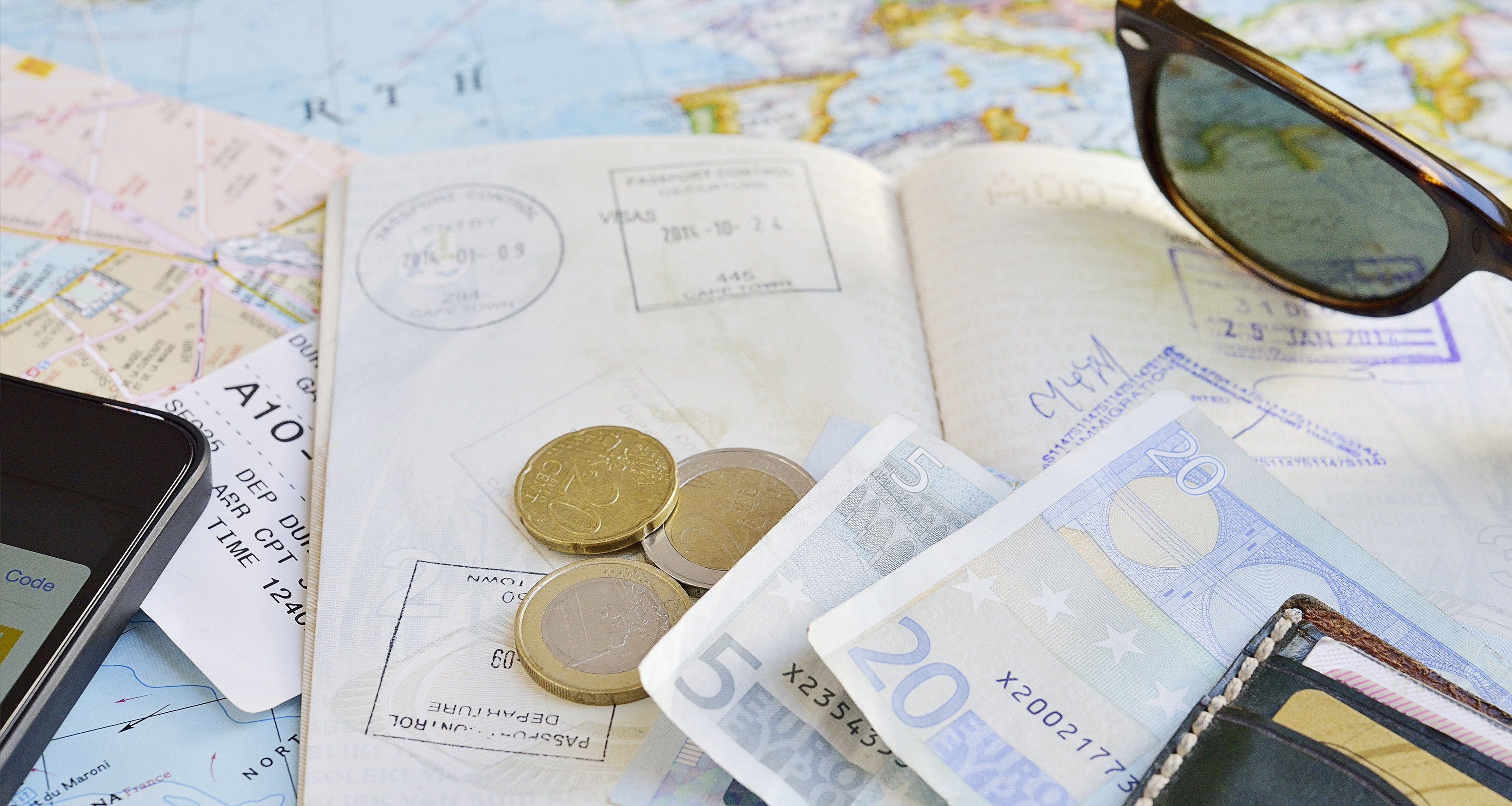 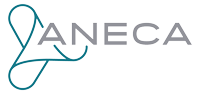 INTERNACIONALIZAR NO ES SÓLO UN PAPELITO ANECA
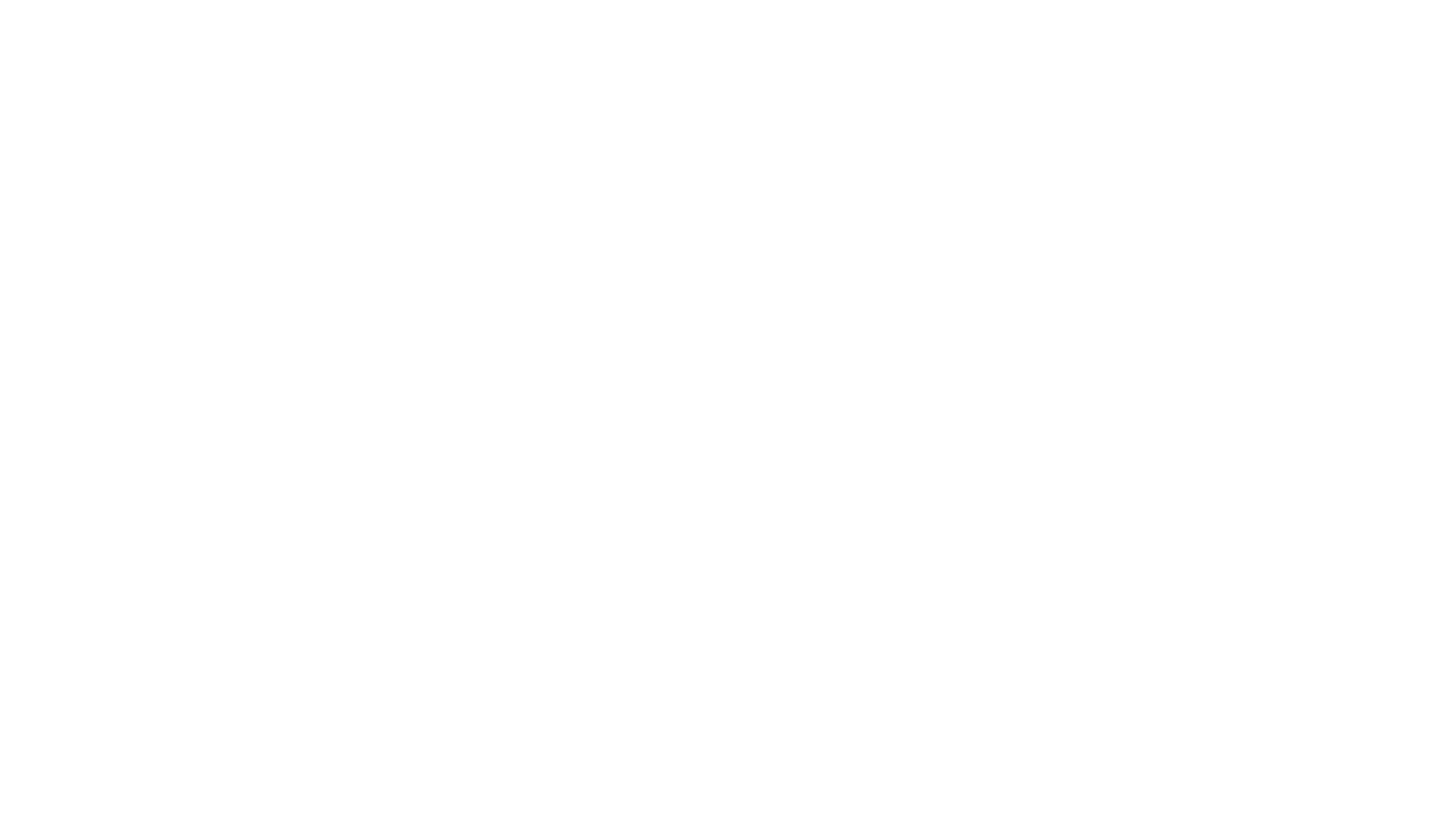 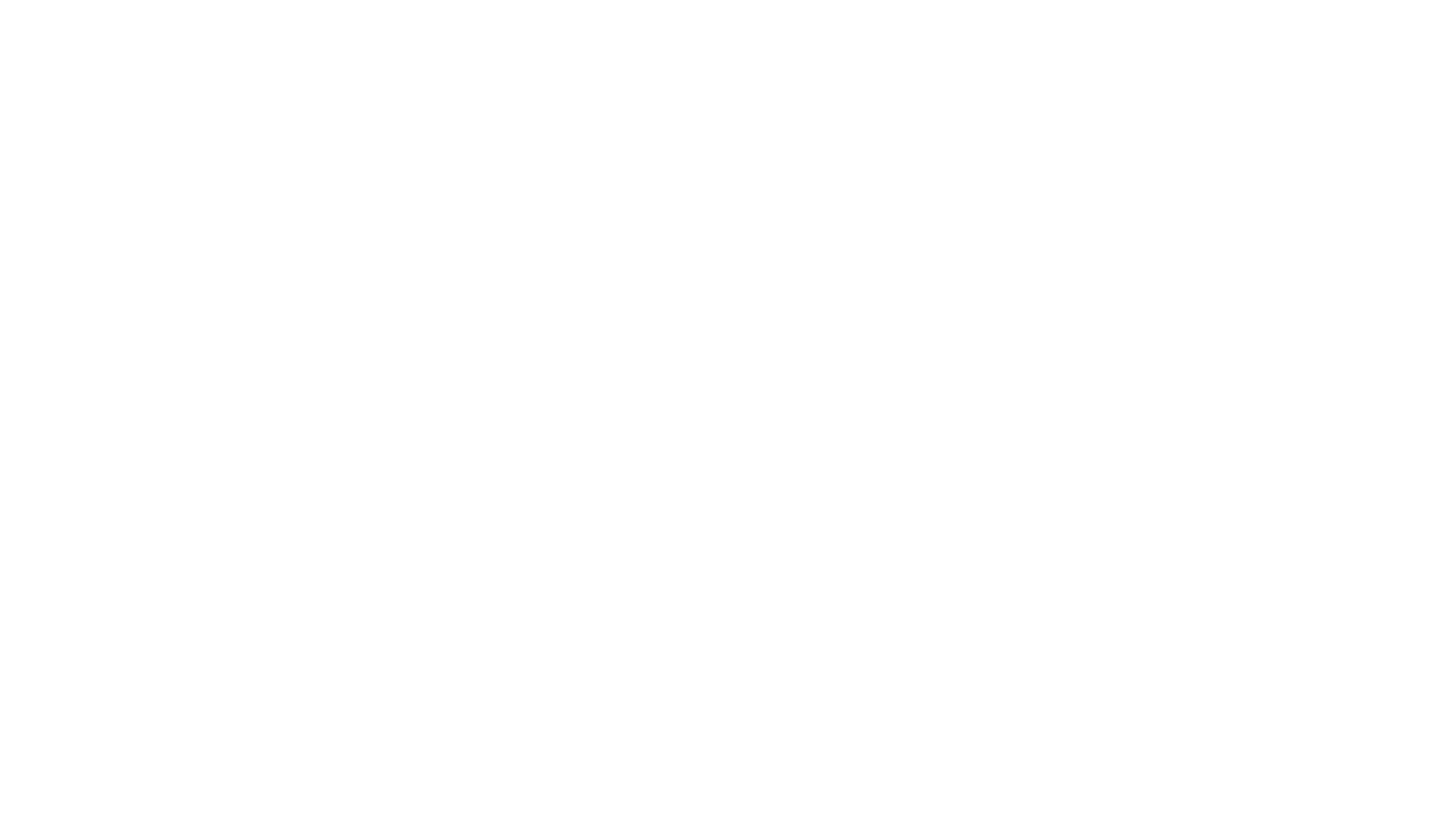 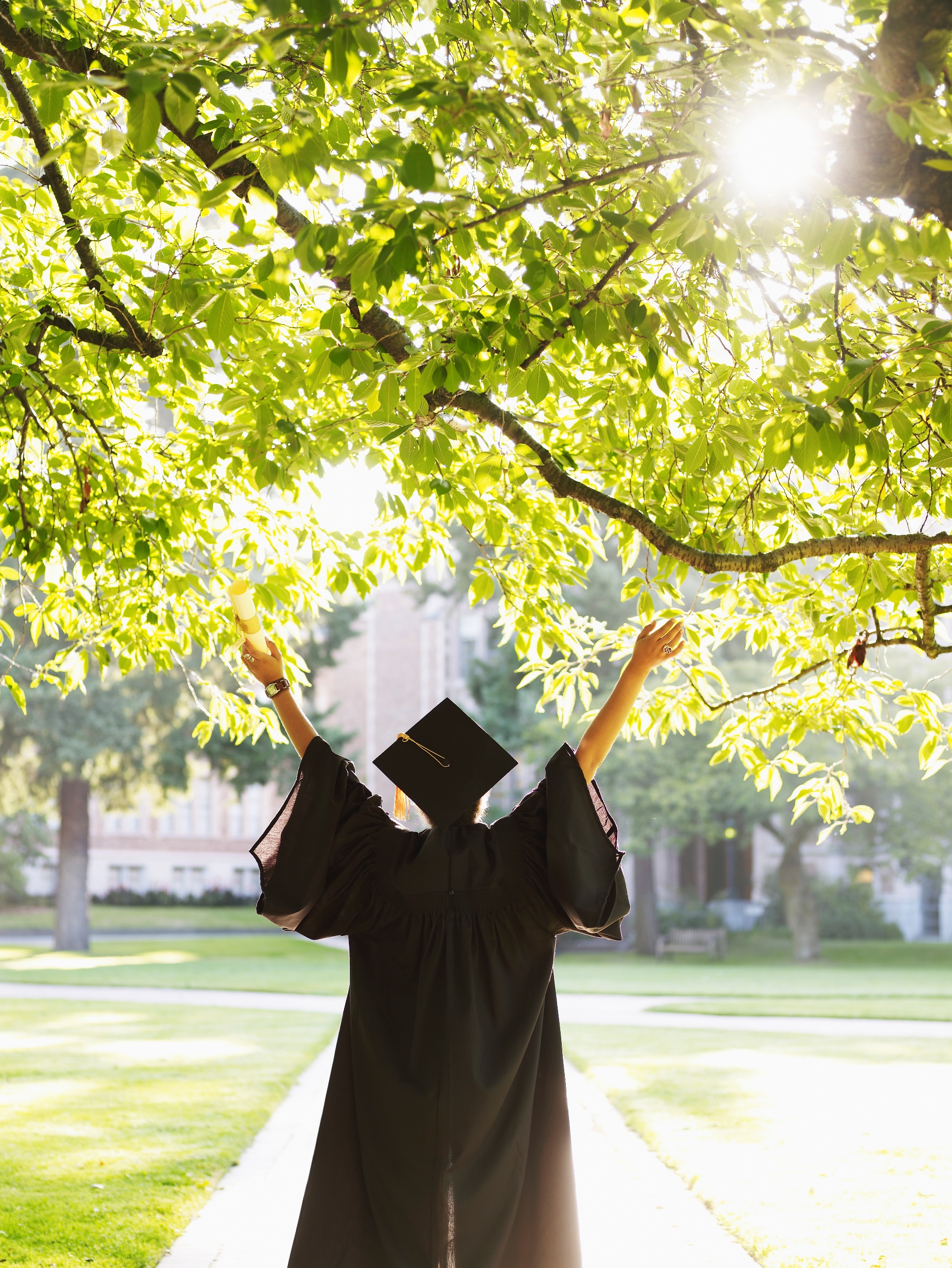 InternacionalizaRES una vocación:la búsqueda del buen profesor
Las ventajas para el aula(por descontado ventajas de investigación)
Para los alumnos ordinarios: NINGUNA
Para los alumnos salientes: Burocracia. Idioma. Posibles problemas de reconocimiento de ECTS. Posible desconexión con el grupo de origen.
Para los alumnos entrantes: Burocracia. Falta de interés local por su integración. “Guetos erasmus”
Para los profesores: EXCESIVA BUROCRACIA, FALTA DE RECURSOS. Posible falta de formación en idiomas (y en sistemas comparados). Falta de voluntad para gestionar un aula internacional
¿desventajas?
Experiencias / recomendaciones
PRODUCCIÓN BIBLIOGRÁFICA
Antonio Pérez Miras (2020). El uso de los proyectos Jean Monnet para las metodologías docentes. Docencia y Derecho, Nº. 15.
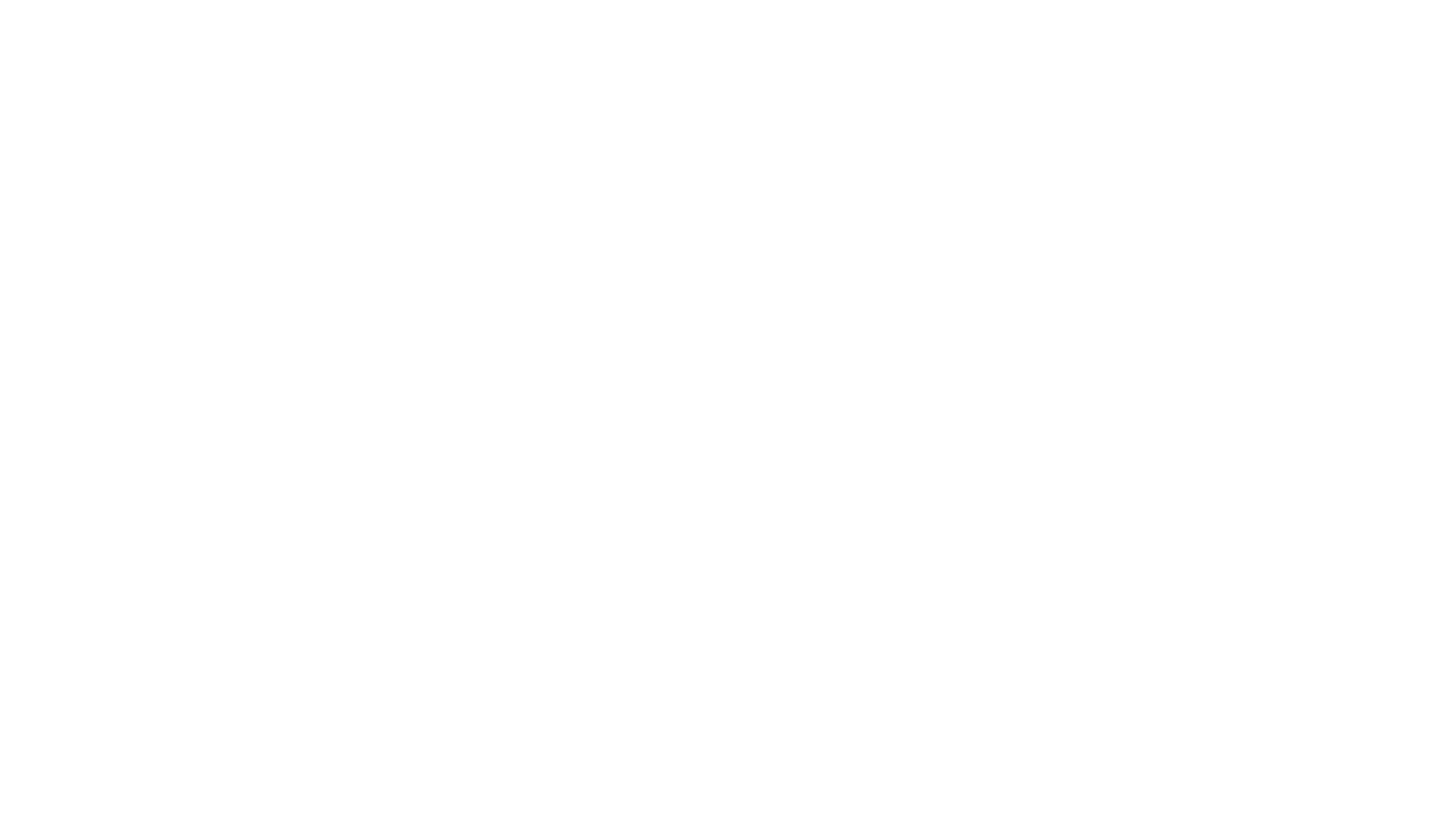 Muchas gracias por la atención
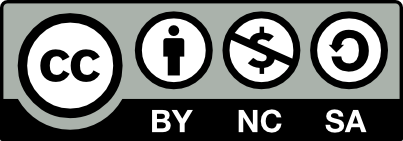 Todas las imágenes usadas en esta presentación son de acceso libre